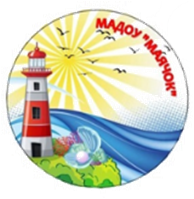 Тэйц Ольга Владимировна
Старший воспитатель МАДОУ «МАЯЧОК» СП №166
Педагогический стаж работы 22 года
Награды:
Нижний Тагил 
2024
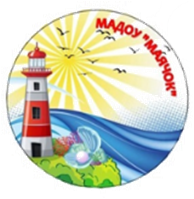 КОНКУРС ПРЕЗЕНТАЦИЙ ЭФФЕКТИВНОГО 
ПЕДАГОГИЧЕСКОГО ОПЫТА
«СЕМЬЯ, ОБРАЗОВАНИЕ, ОБЩЕСТВО: НОВЫЙ ВЕКТОР 
ВЗАИМОДЕЙСТВИЯ»
Тэйц Ольга Владимировна
Старший воспитатель 
МАДОУ «МАЯЧОК» СП №166
Нижний Тагил 
2024
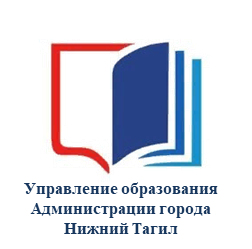 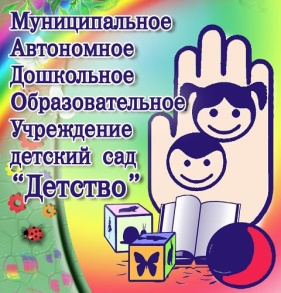 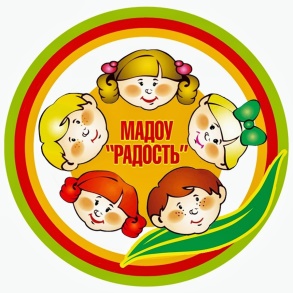 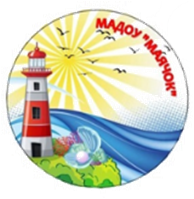 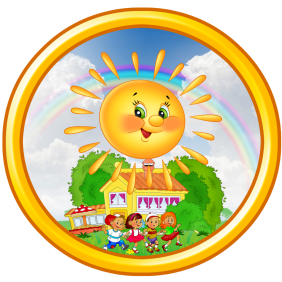 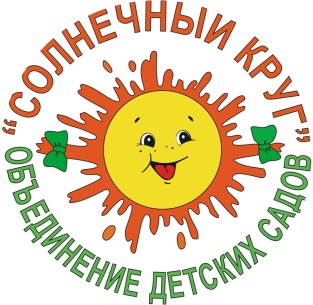 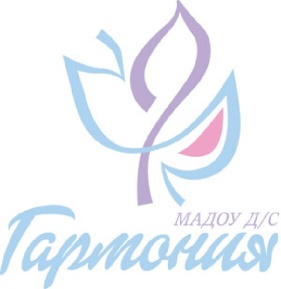 Игра «Путешествие по городу трудовой доблести»
Нижний Тагил 
2024
Подготовительный этап
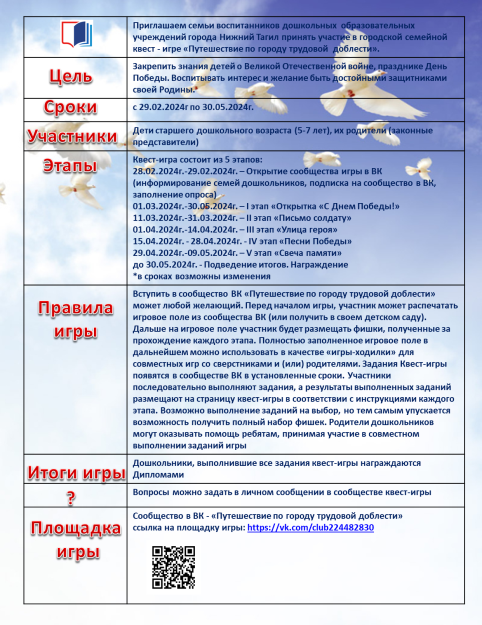 Информационное письмо

Сообщество игры в ВК (1083 подписчика)

Маршрутный лист игры

Карта игры – ходилки

Регистрация  семей участников игры ( на 01.03.2024 – 721 семья)
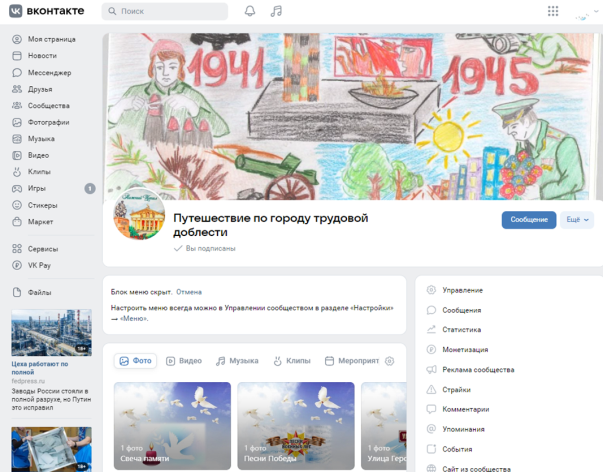 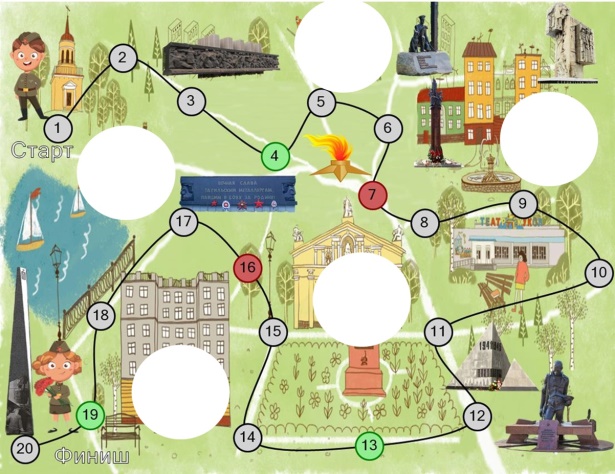 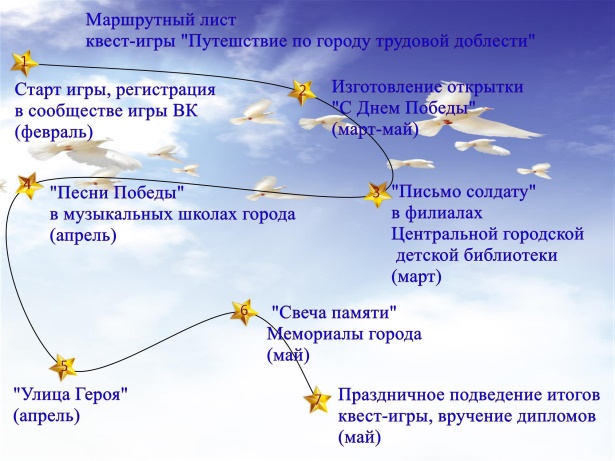 Первый этап дистанционно
«Открытка с Днем Победы»
срок 27.02.2024-30.05.2024
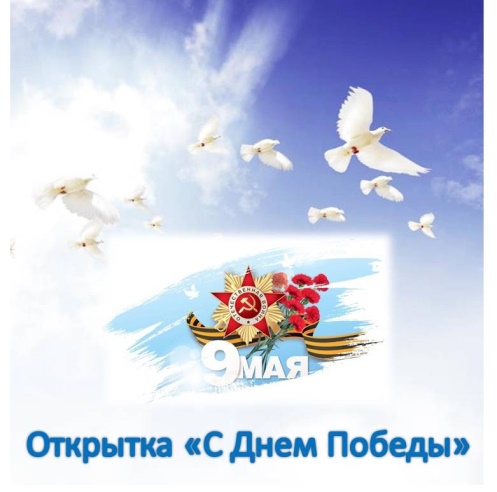 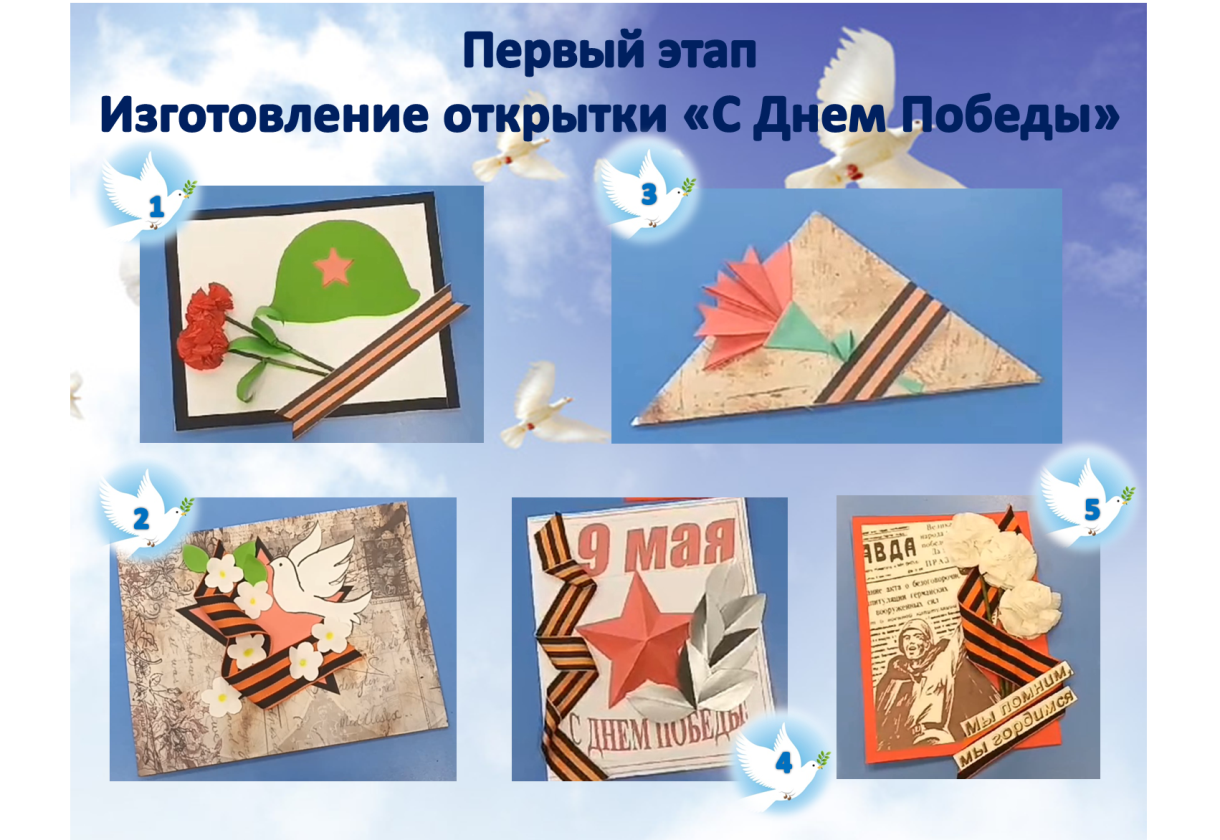 Пять мастер классов

В альбоме в сообществе  ВК (410 фото)
Второй этап в филиалах библиотек
«Письмо солдату»
срок 11.03.2024-06.04.2024
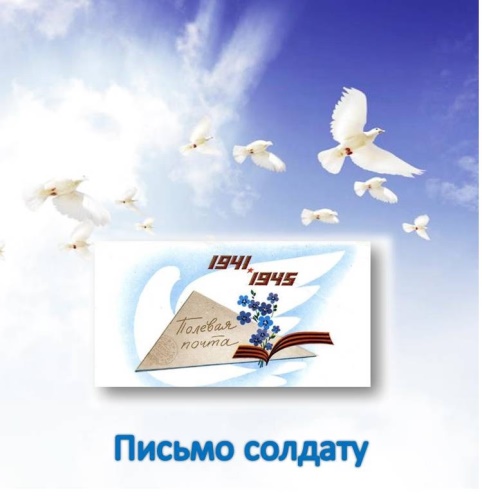 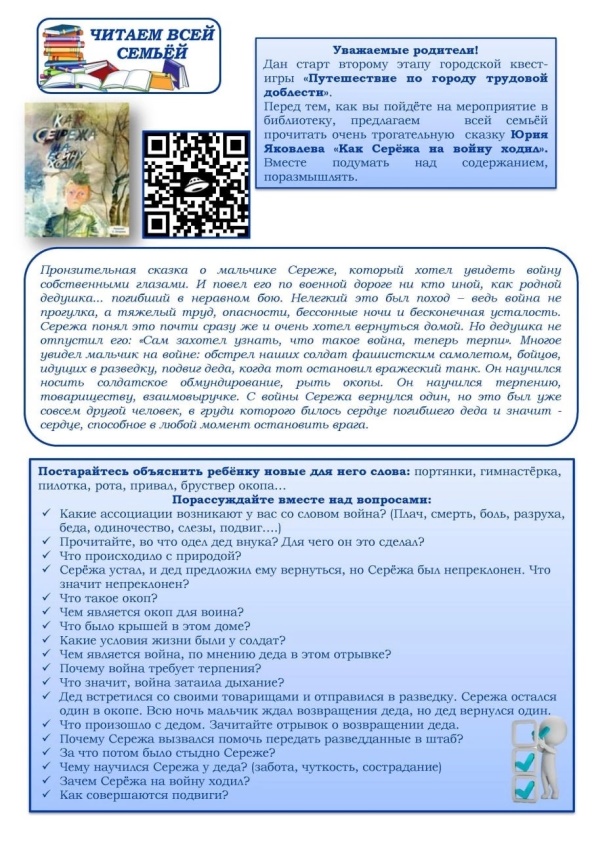 10 филиалов Центральной городской детской библиотеки

40 встреч с семьями детей дошкольного возраста

Зарегистрировано 437 семей

337 писем солдатам на СВО
Третий этап дистанционно
«Улица Героя»
срок 01.04.2024-14.04.2024
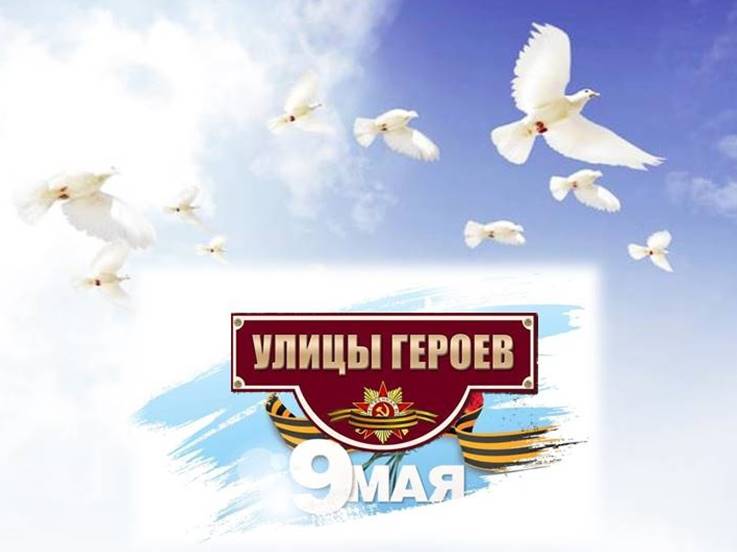 Знакомство с улицами города:
5 улиц в Дзержинском районе

8 улиц в Тагилстроевском районе

6 улиц в Ленинском районе

Видеорепортаж с рассказом об улице
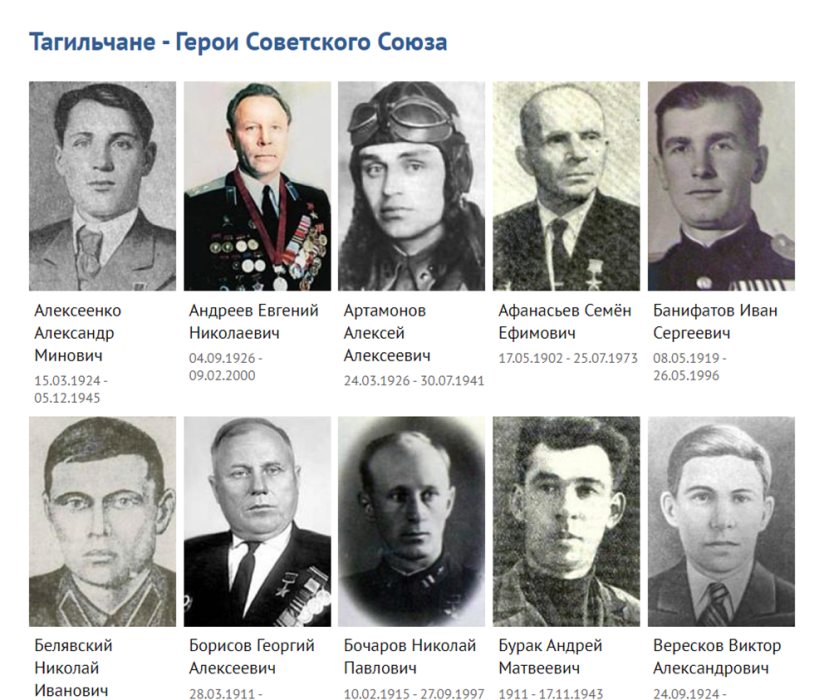 Четвертый этап 
«Песни Победы»
срок 15.04.2024-26.04.2024
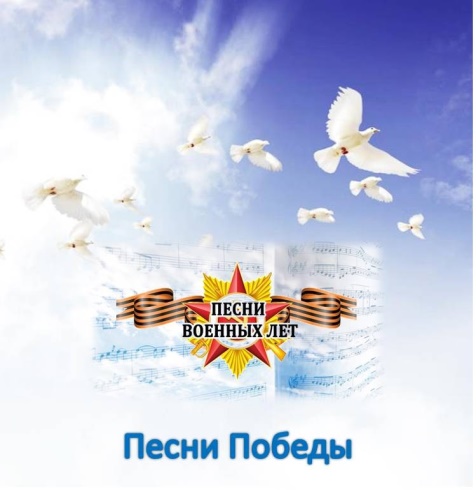 Песни Победы для самостоятельного прослушивания 
Разучивание песни «Катюша»
Концерты для семей дошкольников от музыкальных школ города

Видеорепортаж о концерте «Песни Победы»
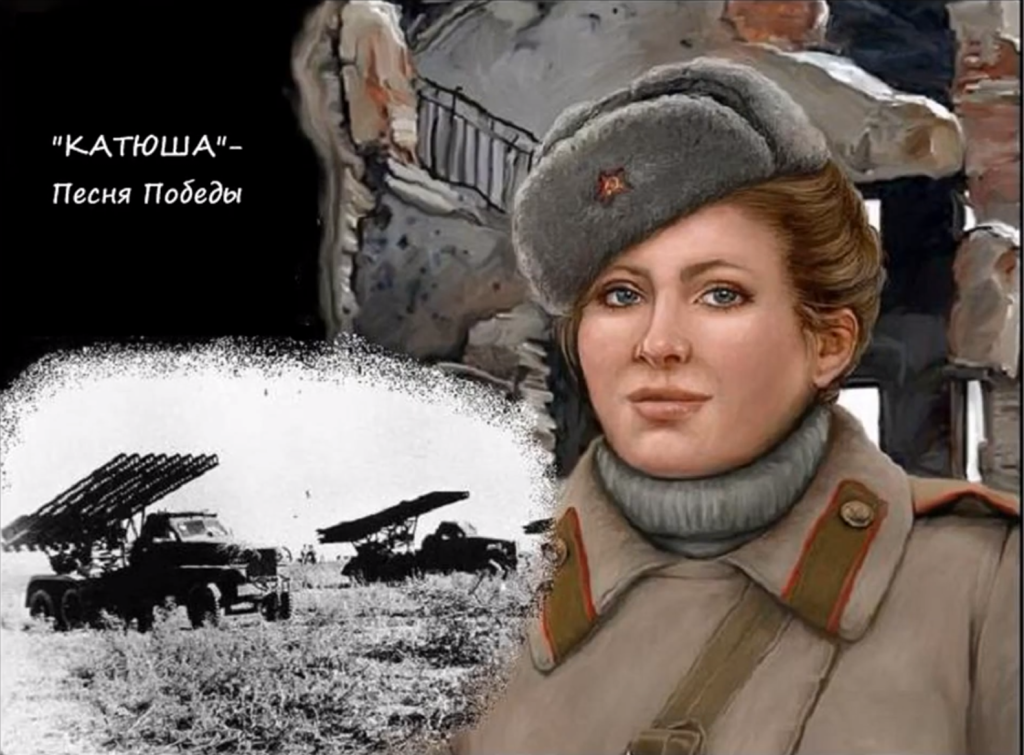 Четвертый этап на базе ДОУ
«Свеча памяти»
срок 22.04.2024-6.05.2024
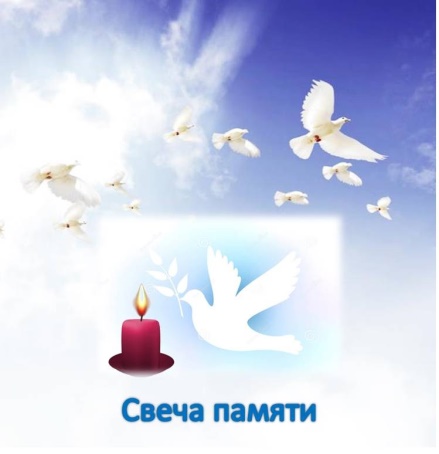 Рассказ школьников о движении юнармейцев в городе

Рассказ об акции «Свеча памяти»

Рассказ о церемонии возложения цветов к памятникам и монументам
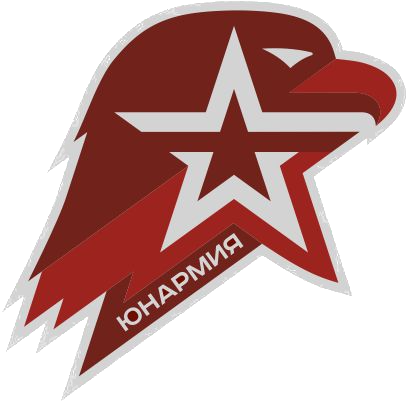 Четвертый этап у мемориалов города
«Свеча памяти»
срок 7.05.2024-9.05.2024
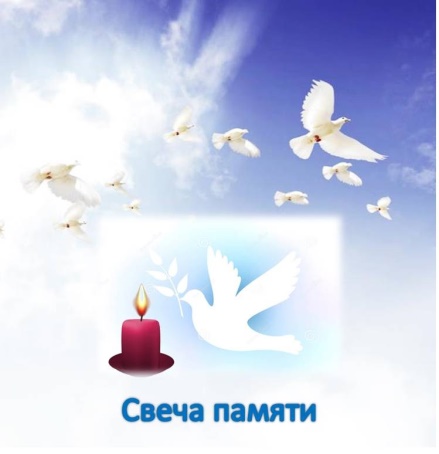 Наблюдение за проведением  Вахты памяти  «Пост № 1»

Наблюдение церемонией смены

 Почетного караула

Церемония возложения цветов

Видеорепортажи в группу ВК с мероприятий
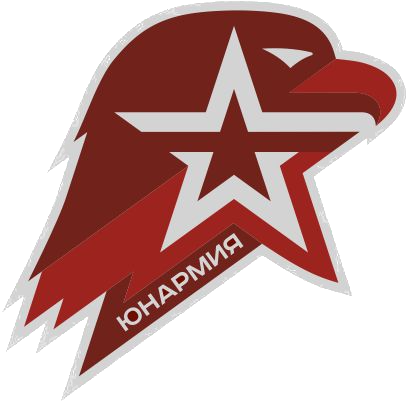 Закрытие игры
«Путешествие по городу
 трудовой доблести»
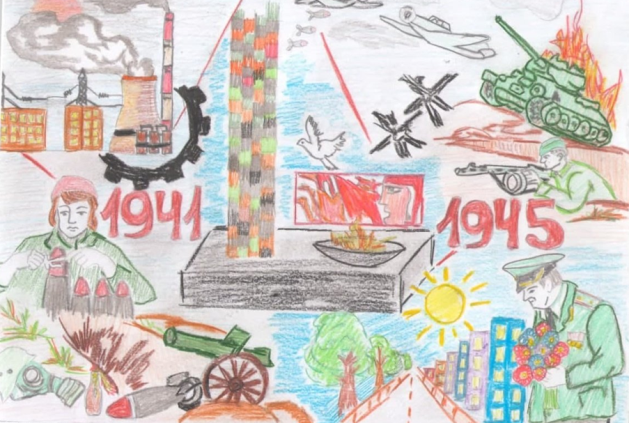 Подведение итогов игры

Вручение Дипломов за активное участие

Праздничный концерт для ветеранов и семей участников игры

Вручение памятных открыток